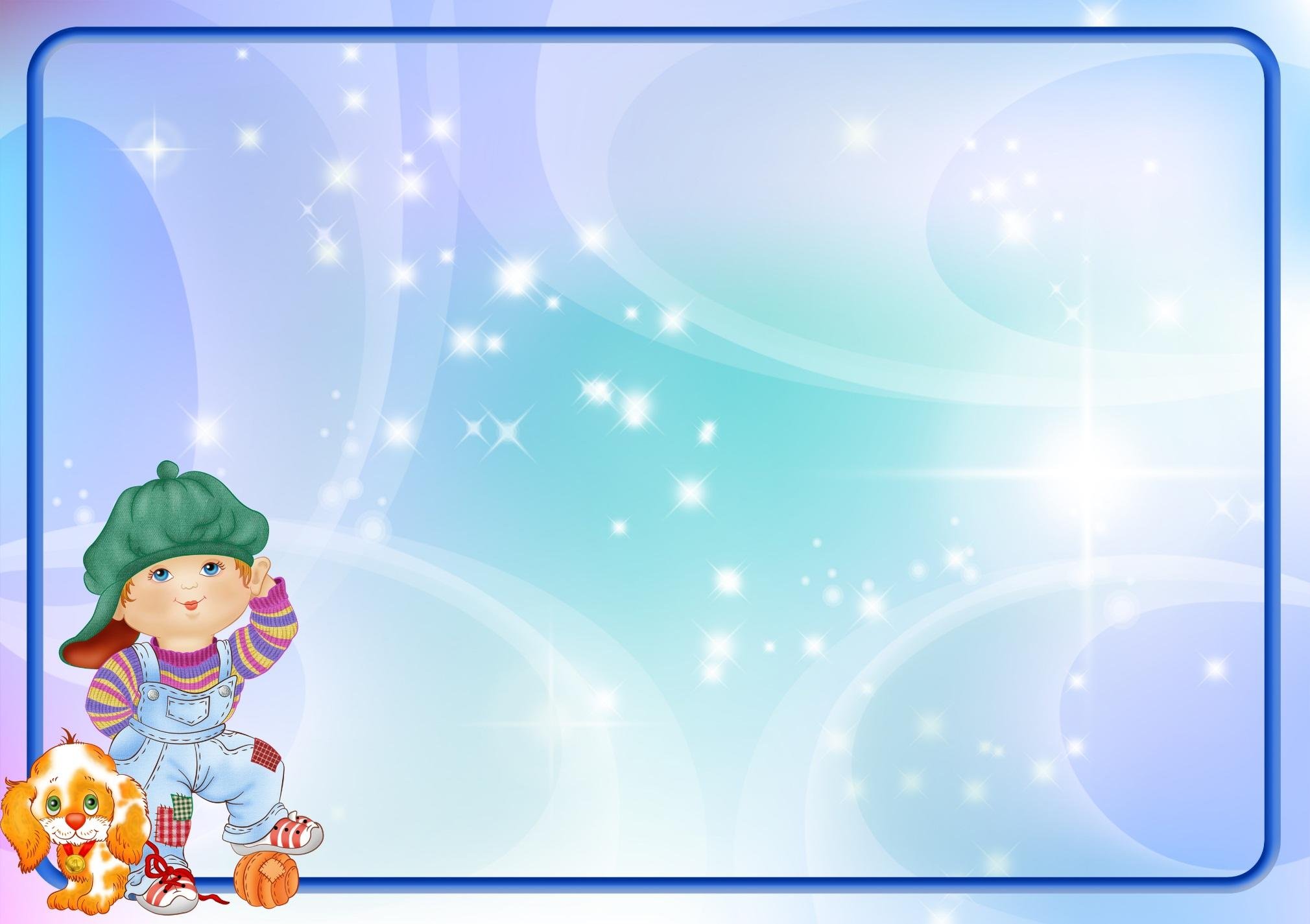 Важность сюжетно – ролевой игры в социализации дошкольника 7 лет
ВоспитательГБДОУ д\с №10 «Богатырь»
 Рзаева Г.В
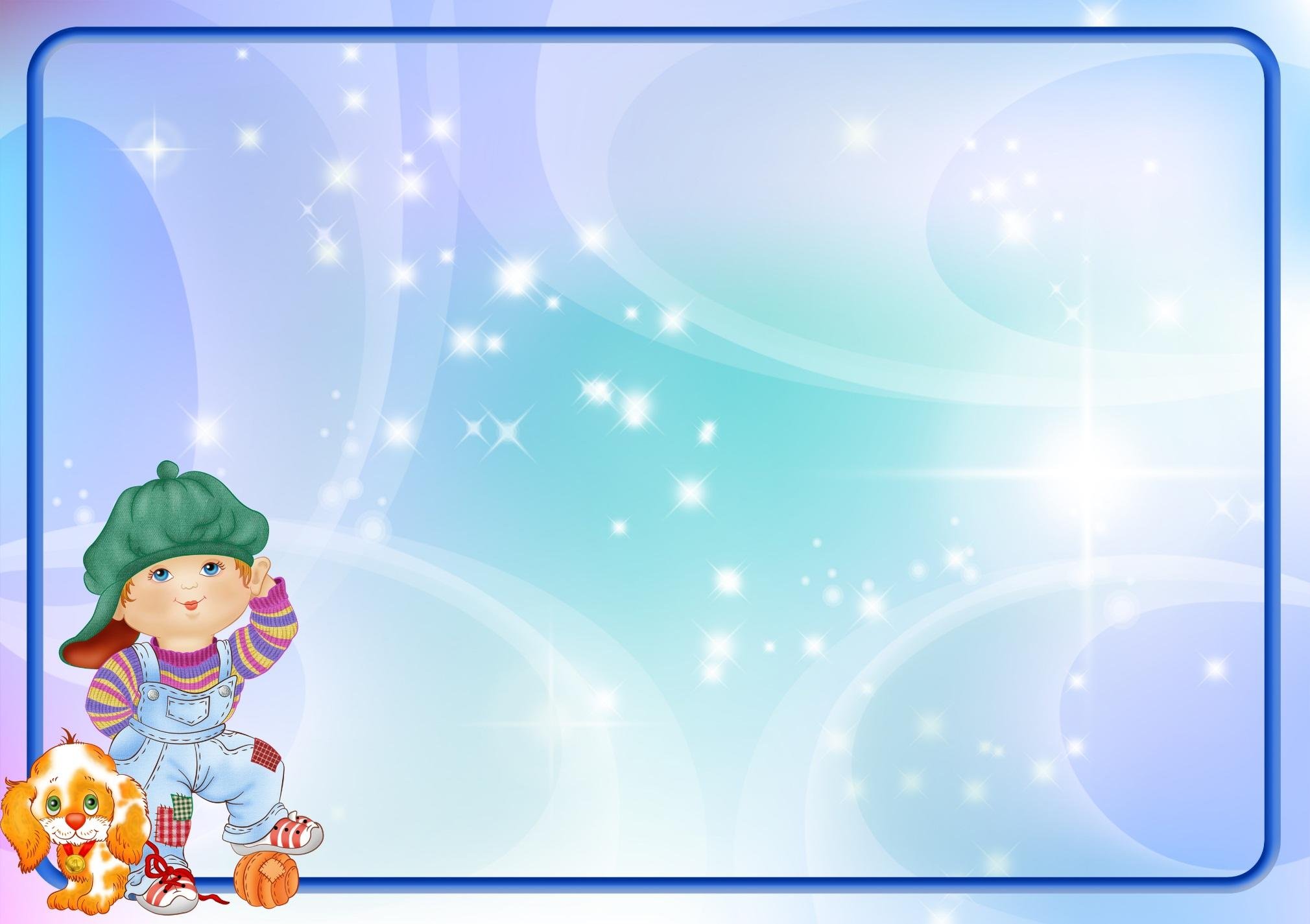 Что такое социализация?
Социализация –это развитие и самореализация человека на протяжении всей жизни, в процессе усвоения и воспроизводства культуры общества.
Процесс социализации личности по С. И. Гессену:
Первая ступень – дошкольный период, в котором преобладает игровая деятельность;Вторая ступень – период активного познания ребёнком окружающей жизни, её законов и требований;Третья ступень – этап завершения её формирования, - это процесс самообразования, внешкольного и университетского образования.
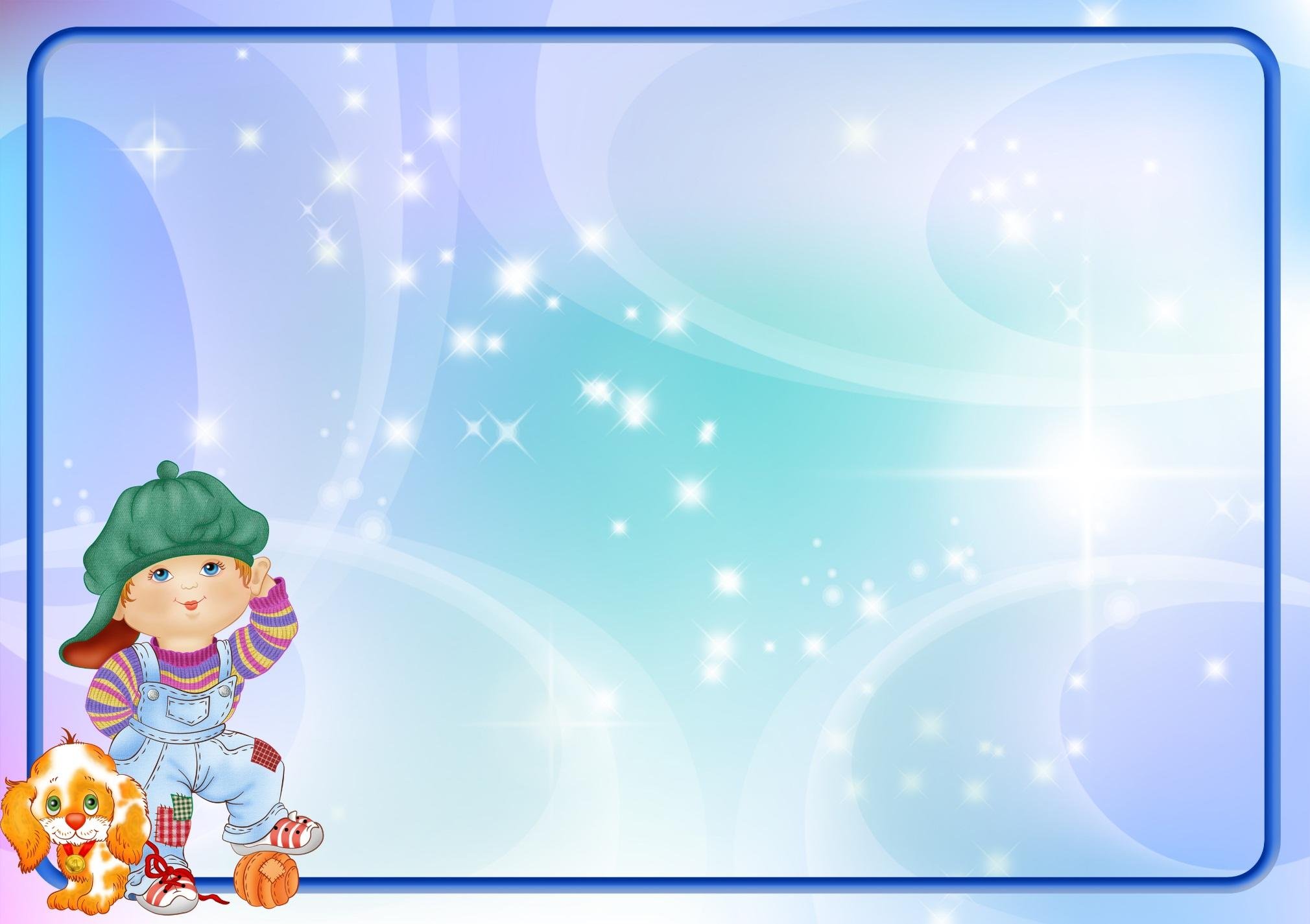 ПРОЦЕСС СОЦИАЛИЗАЦИИ ДОШКОЛЬНИКОВ
Социализация детей дошкольного возраста – фундамент их успешного вхождения в дальнейшую жизнь.

Недостаточность социализации влечет за собой самые разнообразные негативные последствия для личности, преодолевать которые тем сложнее, чем больше было упущено на ранних стадиях развития.
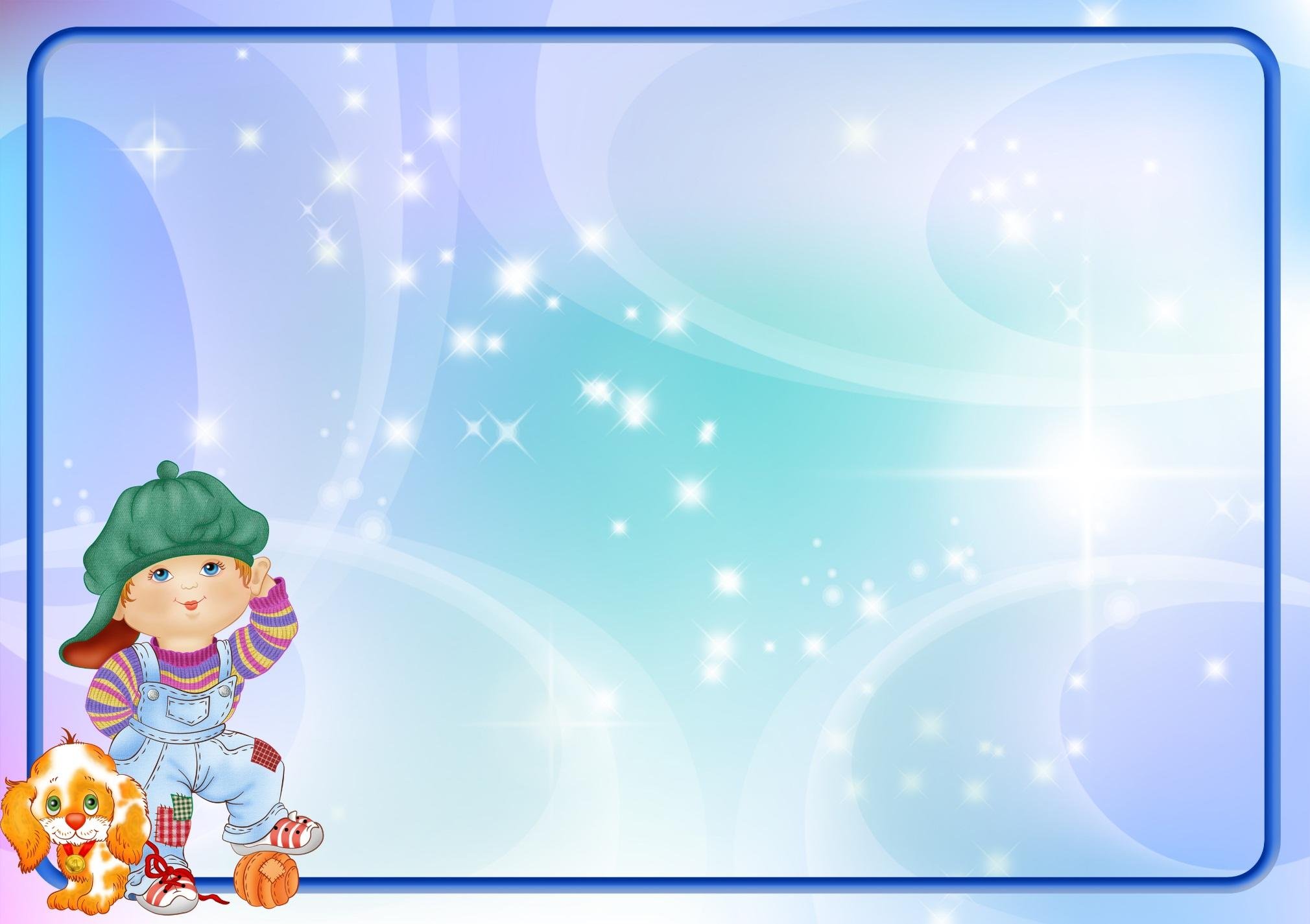 Основные этапы процесса социализации детей
 дошкольного возраста
Ребенок все полнее и активнее взаимодействует с окружающими,  усваивает понятия о социальных и гендерных ролях.
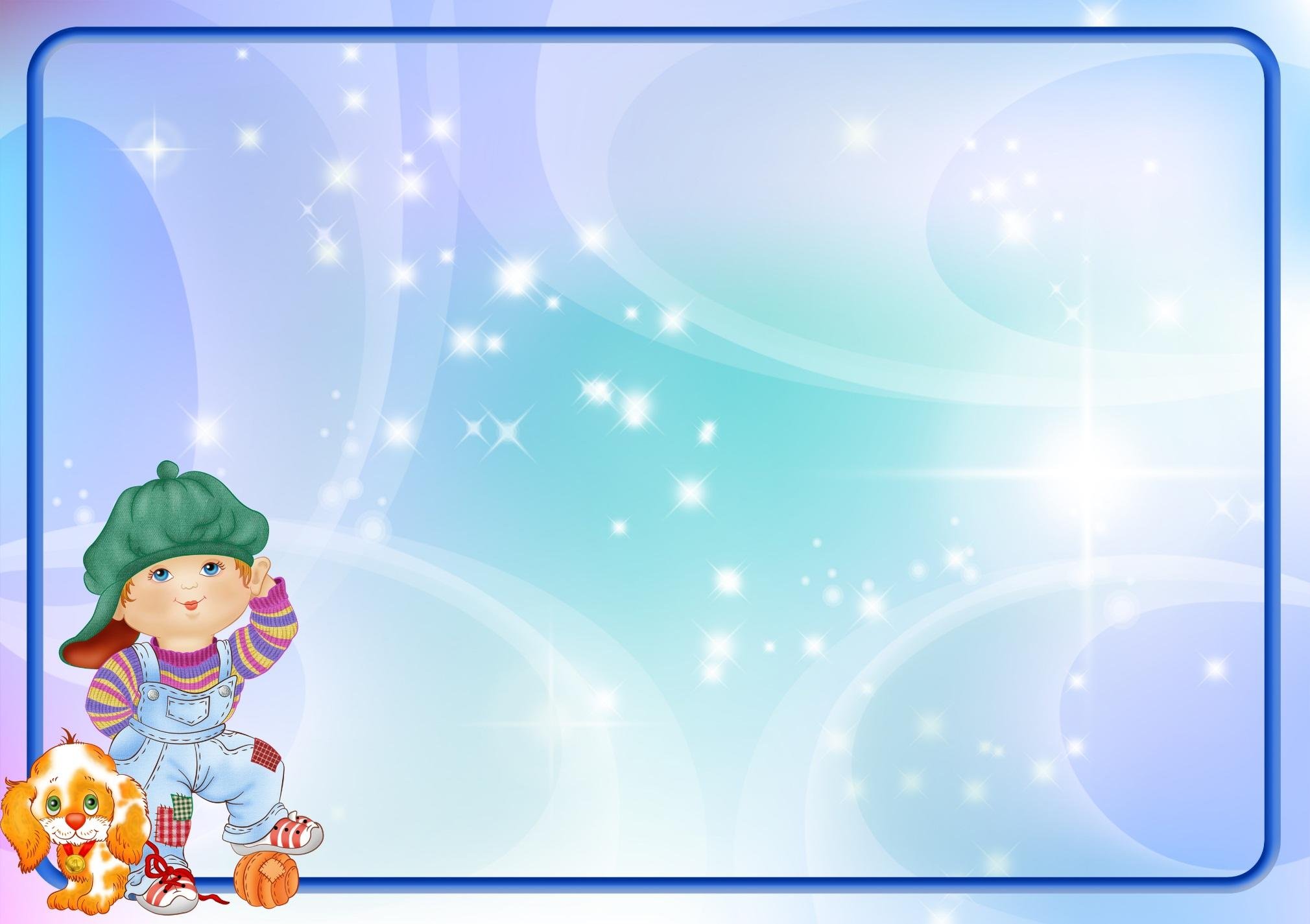 Роль семьи в социализации дошкольника
Жизнь семьи, взаимоотношения внутри нее; 
отношение взрослых к детям; 
отношение к посторонним, демонстрируемое старшими – из этого и
складывается понятие ребенка о нормах поведения и правильных отношениях.
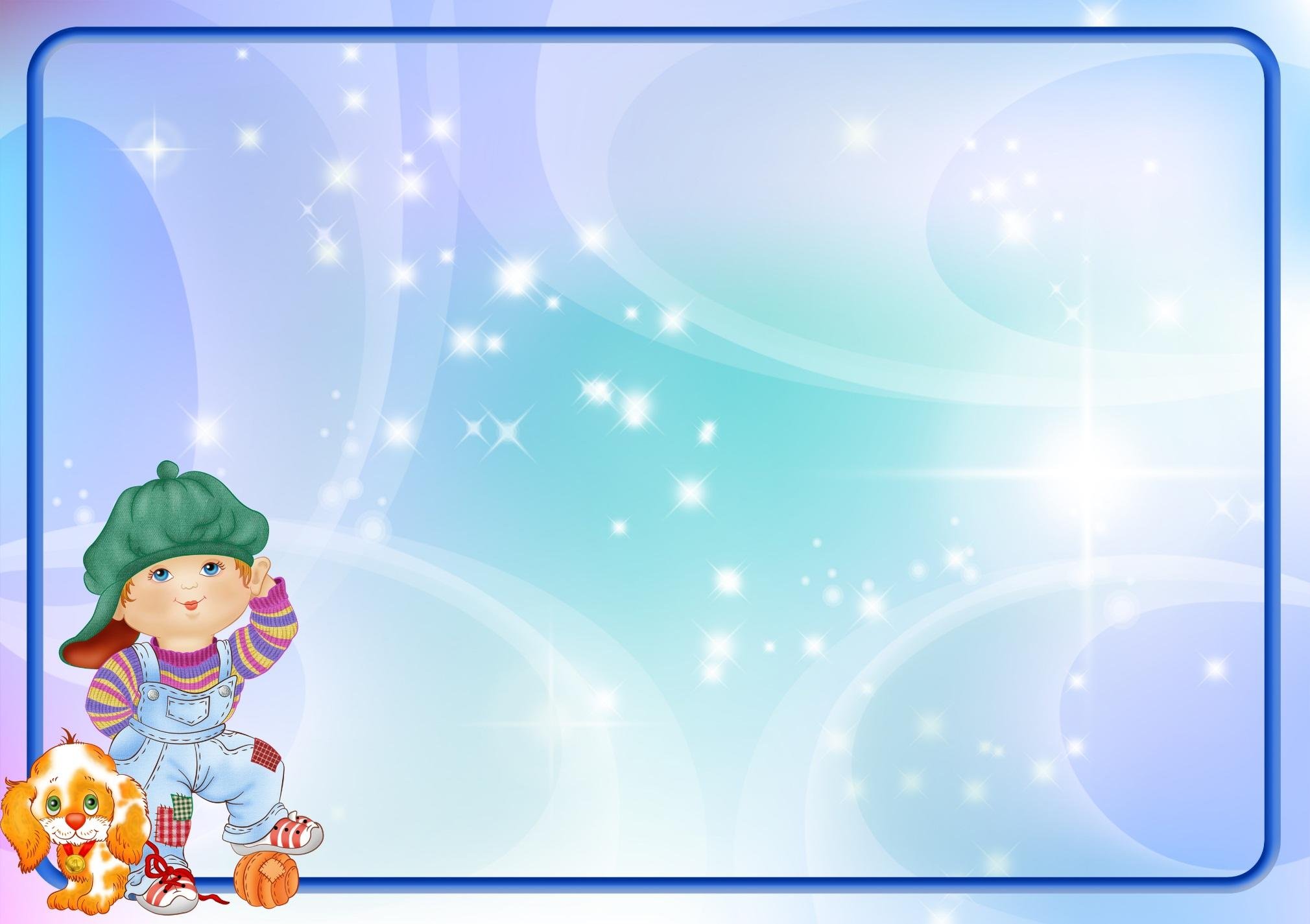 Родителям не стоит пытаться полностью изолировать ребенка от стихийной социализации, 
но - 
 необходимо держать это под контролем и корректировать влияние таких факторов во избежание негативных последствий.
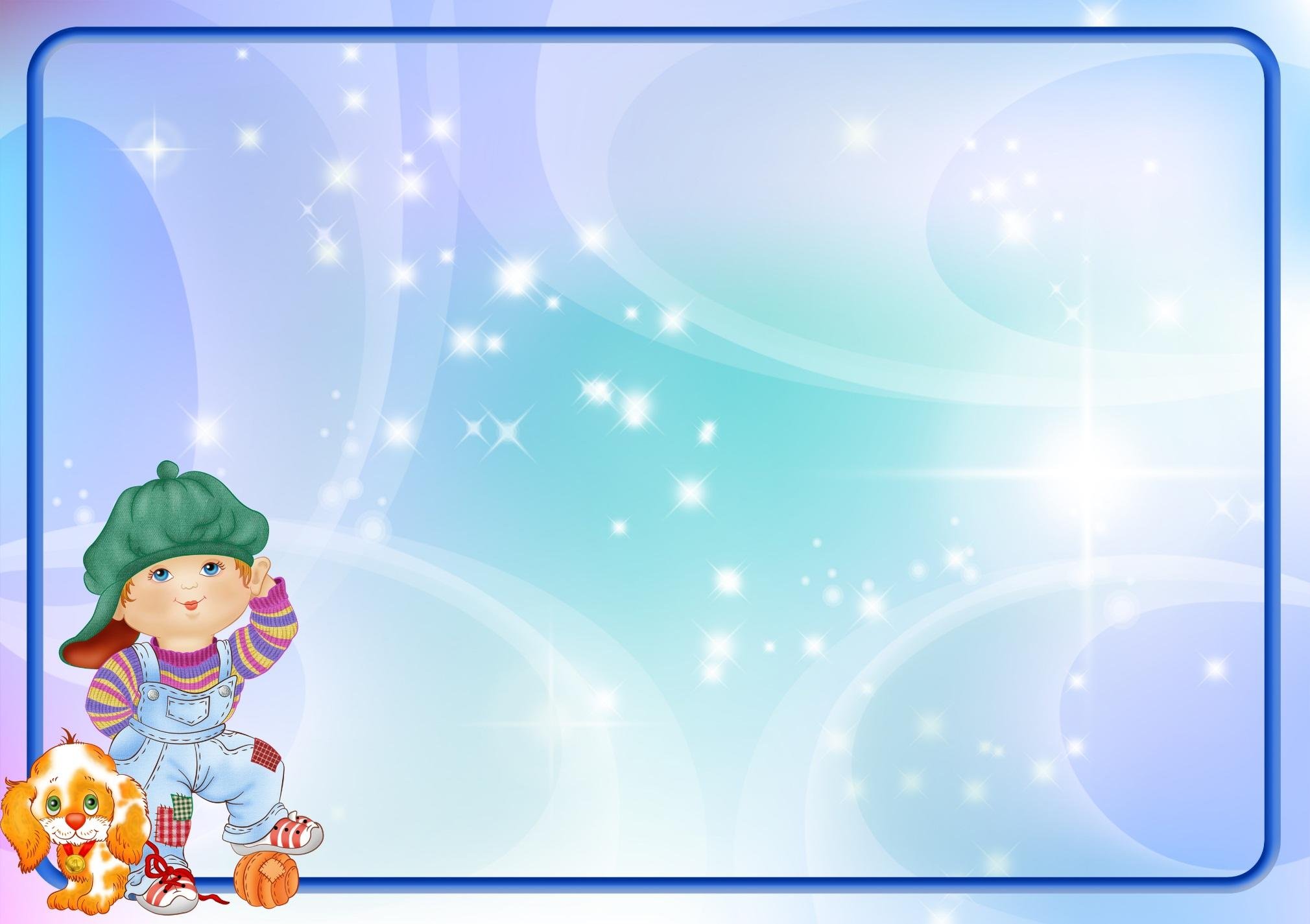 Роль детского сада в процессе социализации ребенка.
Задача детских дошкольных учреждений- компенсация недостаточной интенсивности социализации детей и придание ей большей гармоничности. 
Решением является -  ненавязчиво и убедительно помочь ребенку выбрать, как именно он будет производить впечатление на окружающих: склонностью к конфликтам, дерзкими выходками или конструктивными поступками, помощью, дружелюбием, инициативностью и т.д.
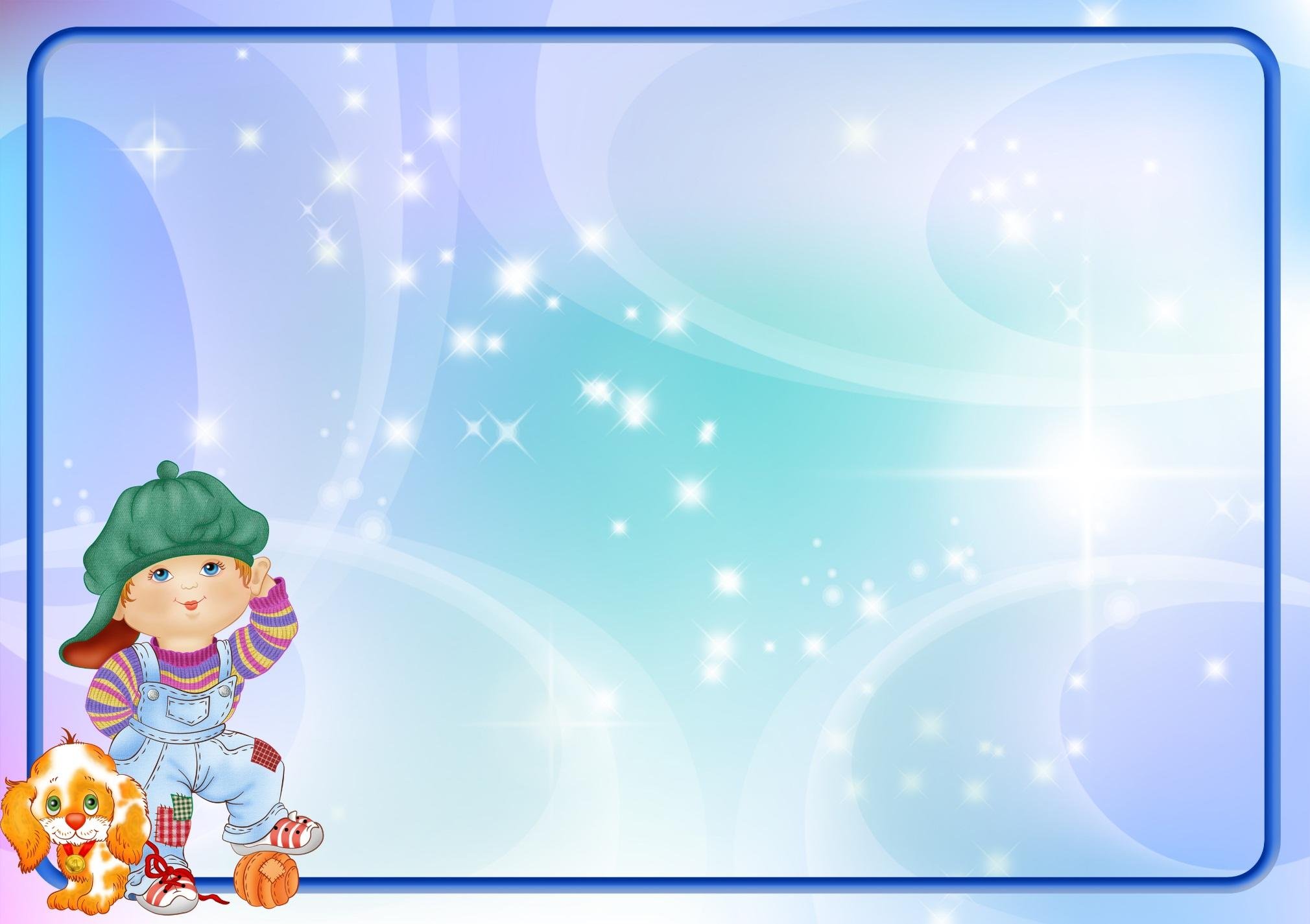 Решением этой задачи является -  ненавязчиво и убедительно помочь ребенку выбрать, как именно он будет производить впечатление на окружающих: 

склонностью к конфликтам, дерзкими выходками или 

конструктивными поступками, помощью, дружелюбием, инициативностью и т.д.
Показатели успешного социального развития дошкольника в детском саду:
Умения:
-  войти в детское общество;
              -  действовать совместно с другими;
                  -  следовать и уступать общественным нормам;
                 -  контролировать свои желания и др.
социально-личностные качества дошкольников:
 -  интерес ребенка к себе;
                            -  интерес к сверстникам;
                          -  отношение ребенка к группе детского    сада и др.
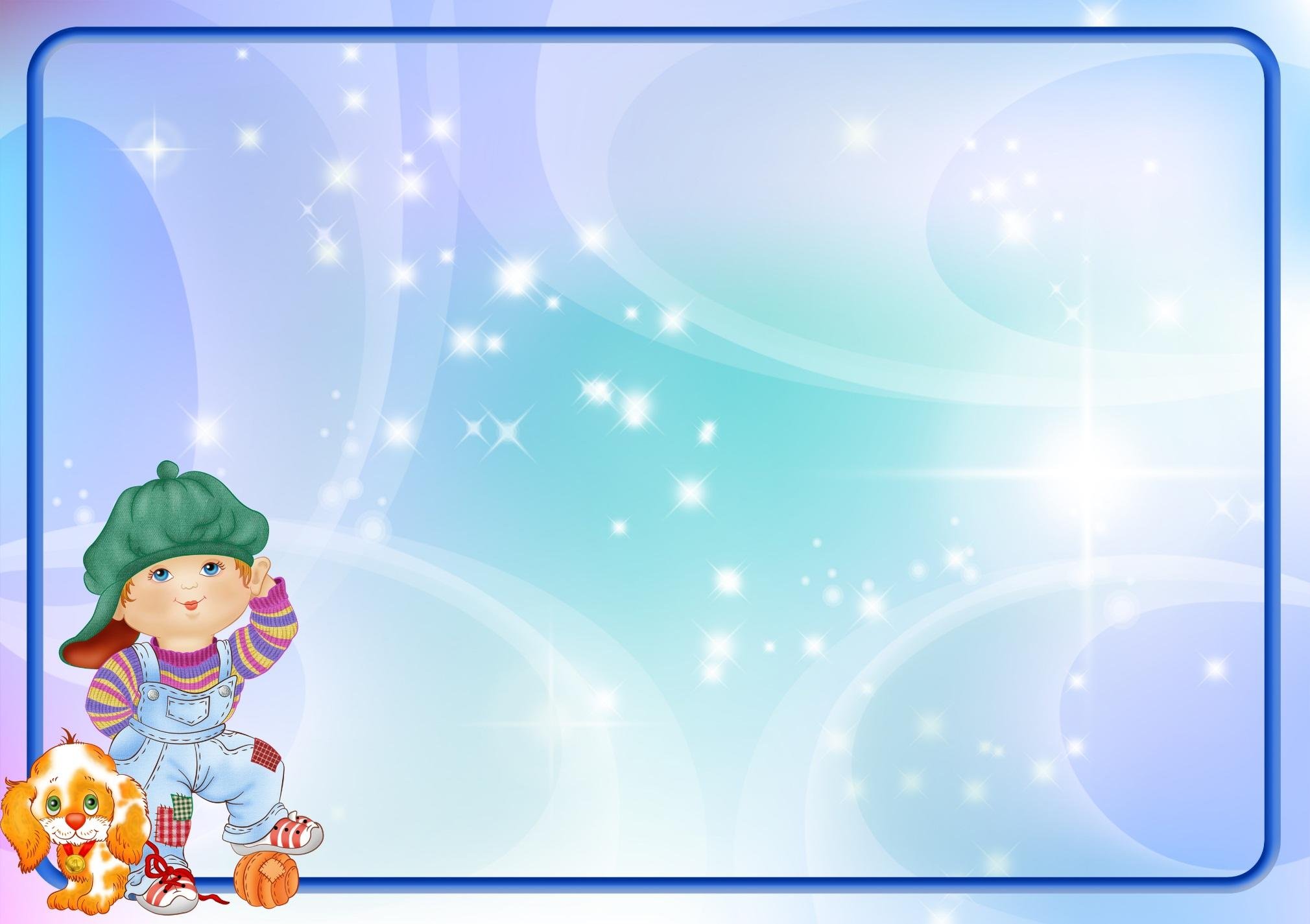 «Игра—это первая школа общественного воспитания ребёнка, арифметика социальных отношений».                                                          Л. С. Выготский
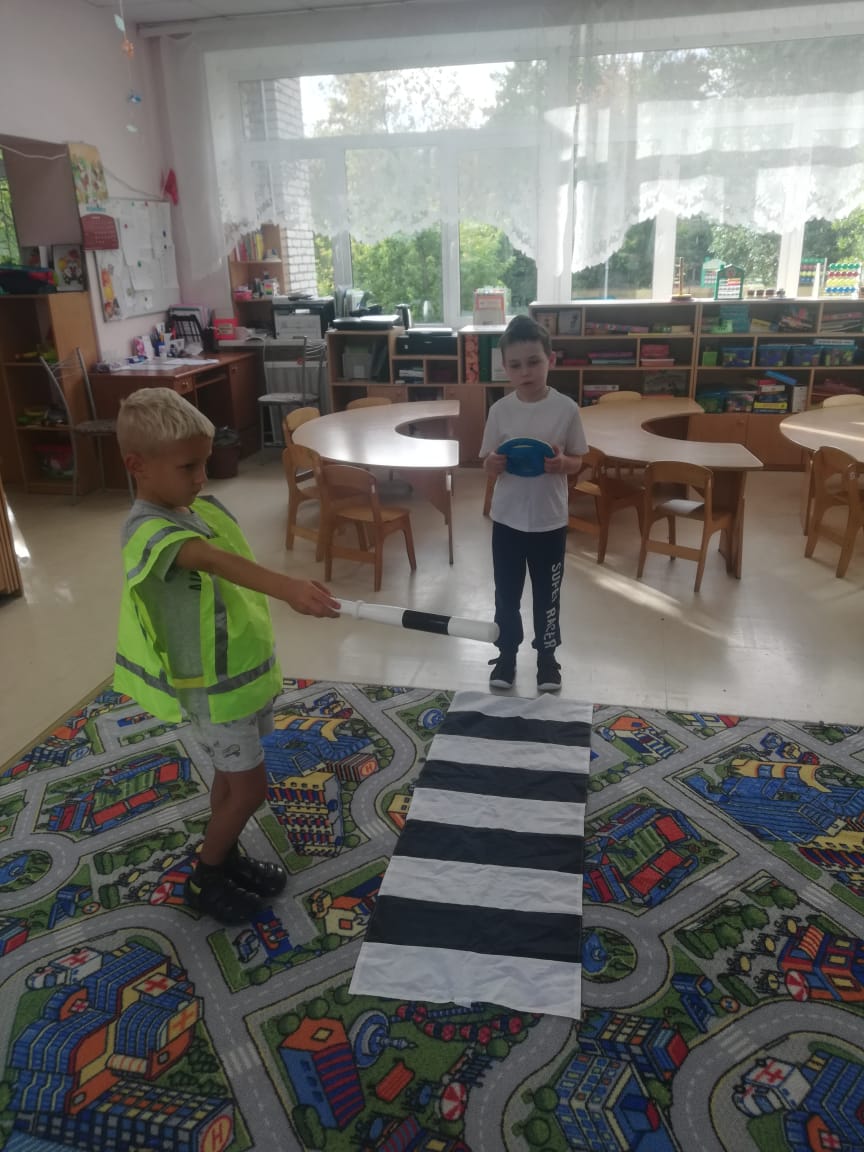 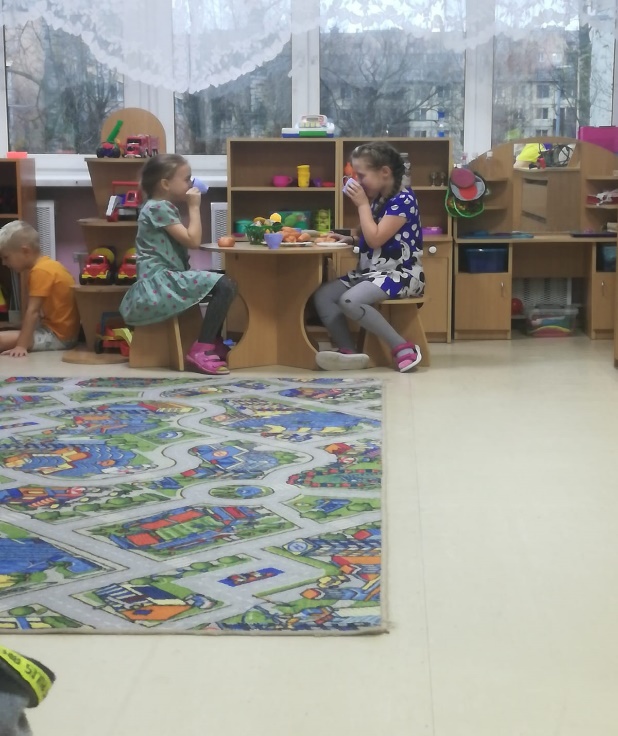 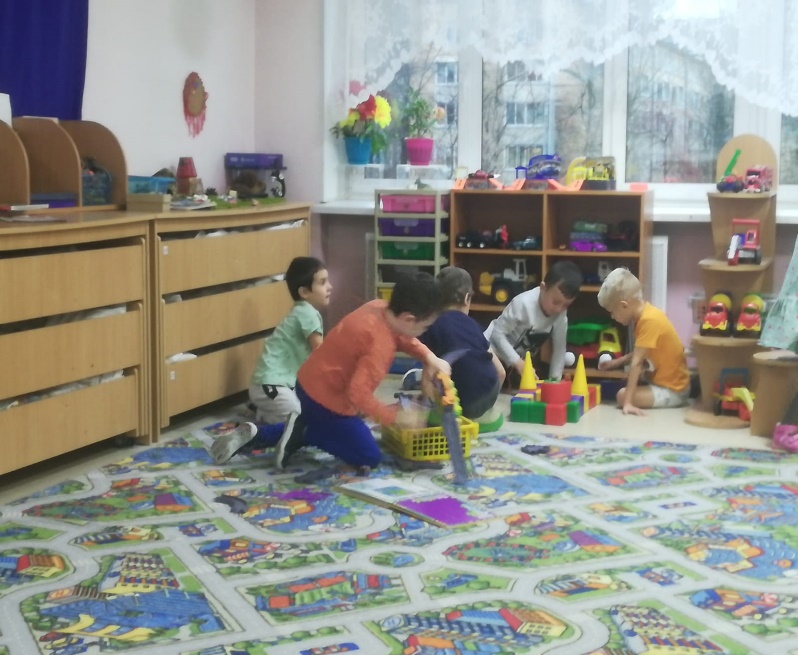 Значимость игры в социализации дошкольников
ИГРА – средство развития личности;
ИГРА – средство общения;
ИГРА – форма организации детского общества;
ИГРА – способ обучения и самообучения;
ИГРА – средство коррекции развития ребёнка;
ИГРА – диагностическое средство;
ИГРА – психотерапевтическое средство.
ДЕТСТВО – ПЕРИОД  ИГРЫ
ИГРА – эта центральная деятельность ребёнка, имеющая место во все времена и у всех народов;
ИГРА – служит средством реализации стремлений детей участвовать в жизни взрослых ;
ИГРА – отражение конкретной эпохи и конкретного периода развития общества;
ИГРА - часть общечеловеческой культуры (обогащает опыт, развивает, обучает, воспитывает, социализирует);
ИГРА -  специфический фактор всего,  что окружает людей в мире.
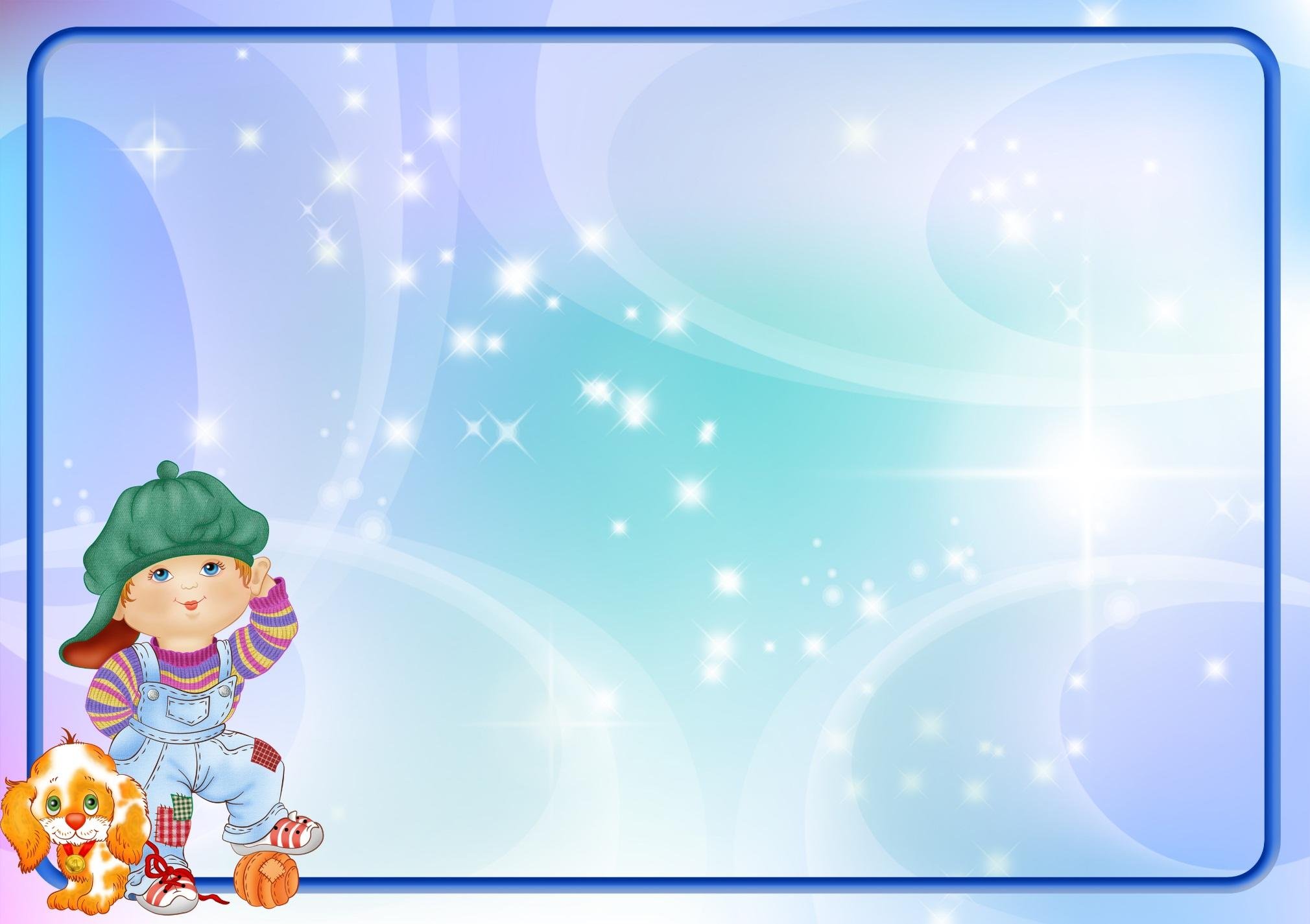 УРОВНИ   ВЗАИМОДЕЙСТВИЯ детей  в совместных  играх
ОСНОВНОЙ МОМЕНТ ОРГАНИЗУЮЩЕГО ИГРОВОГО ВЗВАИМОДЕЙСТВИЯ – ПРАВИЛА РОЛЕВОГО ПОВЕДЕНИЯ
ОСНОВНОЙ ПРЕДМЕТ ВЗАИМОДЕЙСТВИЯ –


 СЮЖЕТНО-ОБРАЗНЫЕ ИГРУШКИ
ПРЕДМЕТ ИГРОВОГО ВЗАИМОДЕЙСТВИЯ – СОГЛАСОВАННОЕ ПОСТРОЕНИЕ СЮЖЕТА ИГРЫ
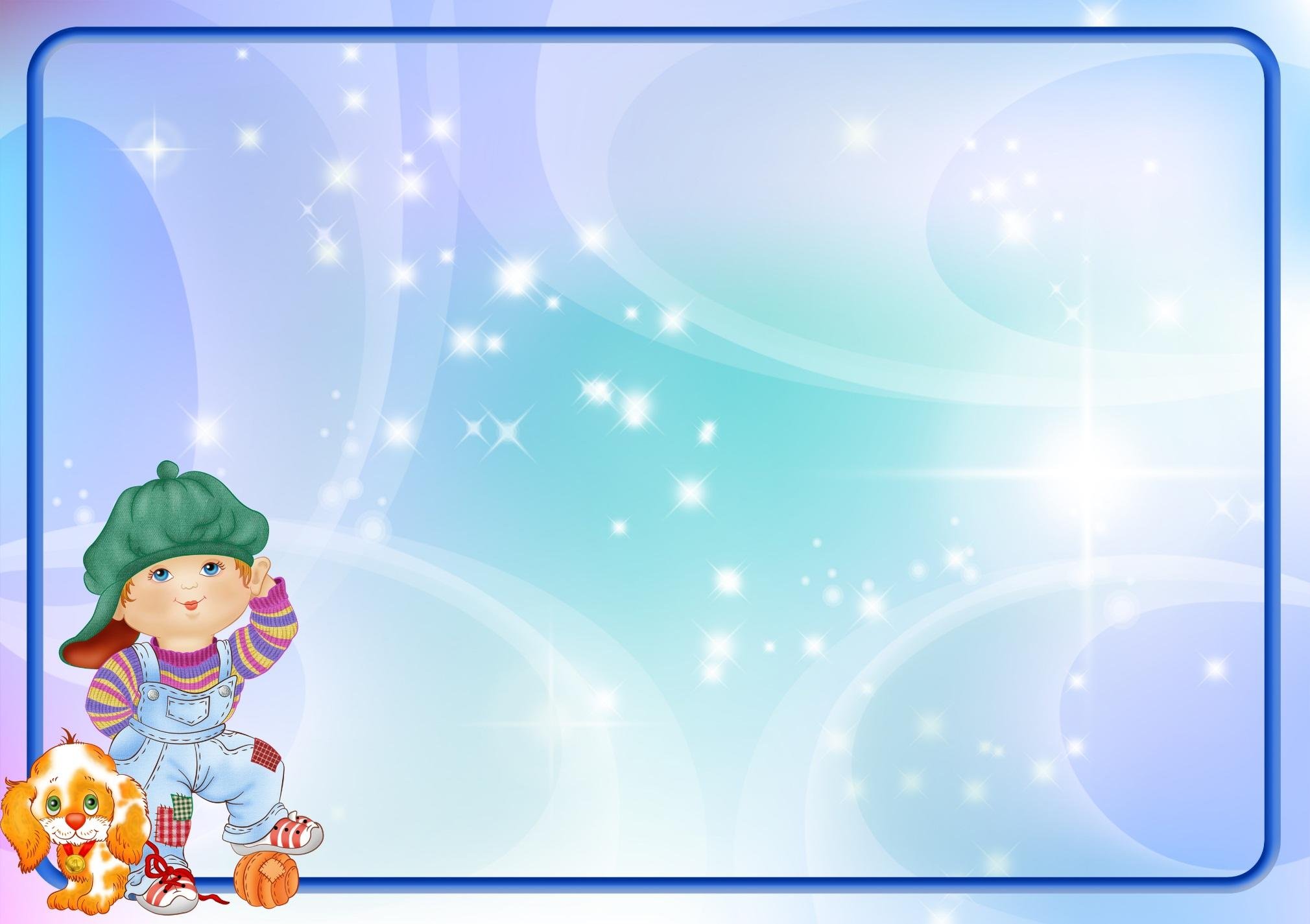 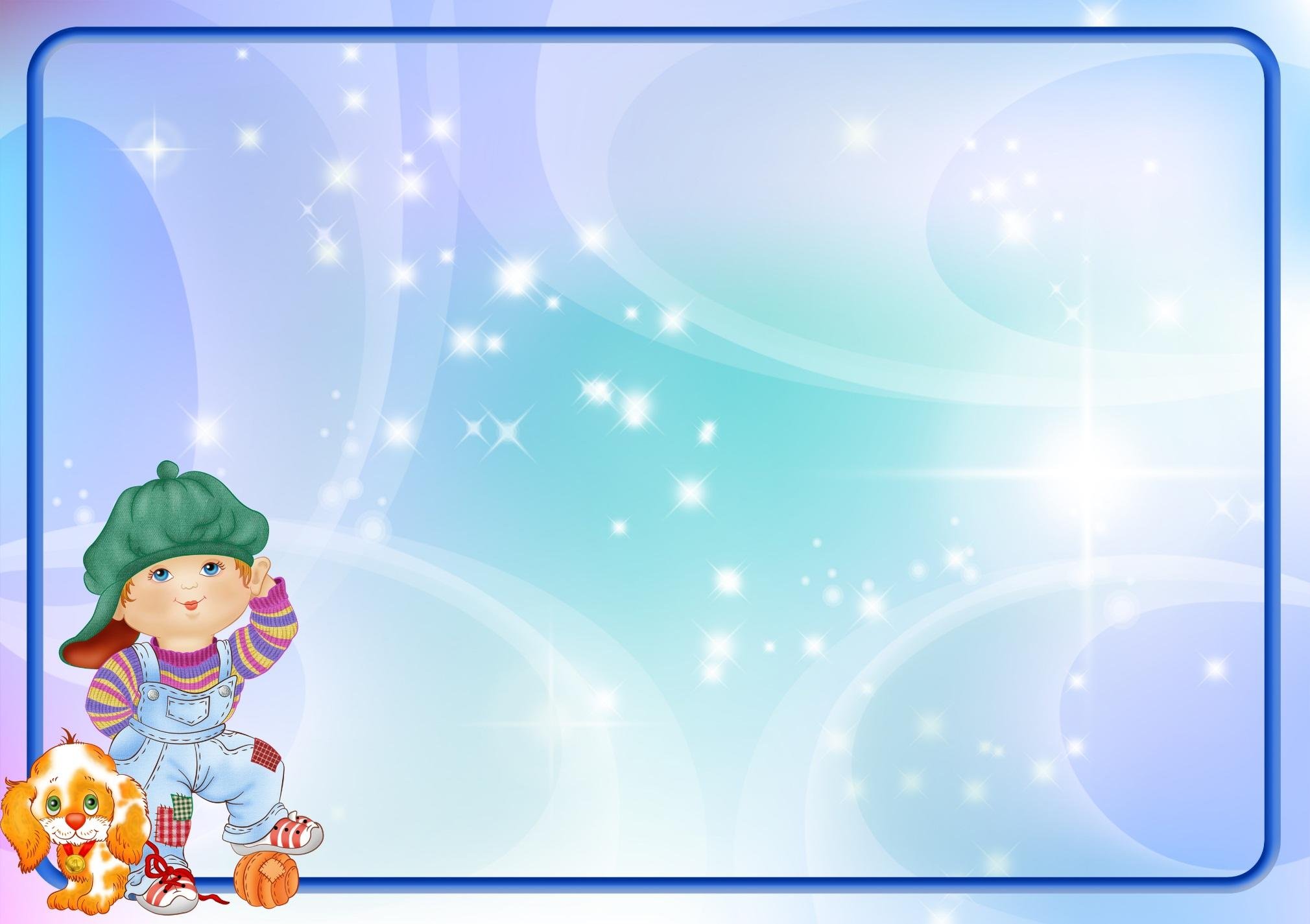 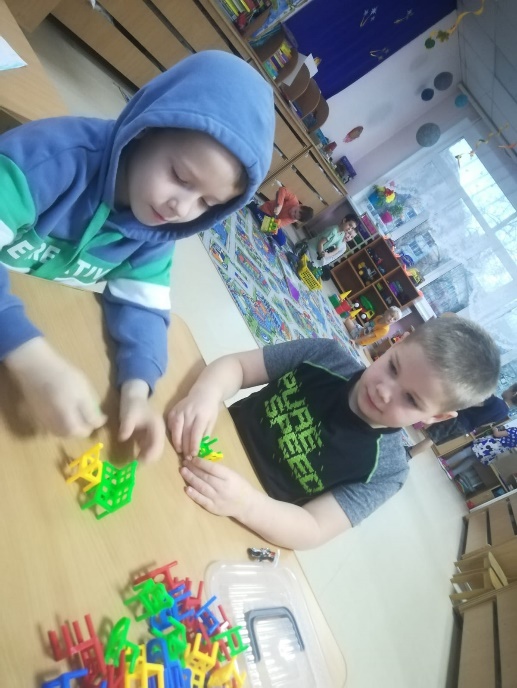 Дайте  детству  состояться!

Дайте   детству   наиграться!
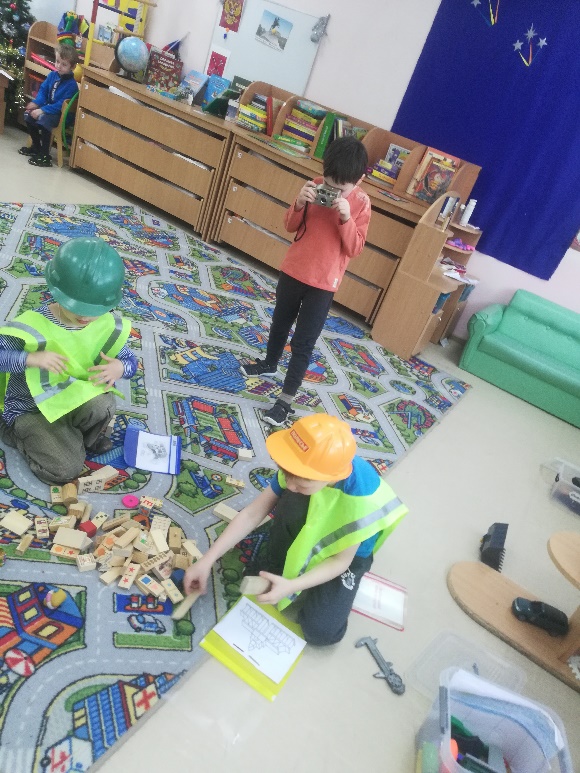 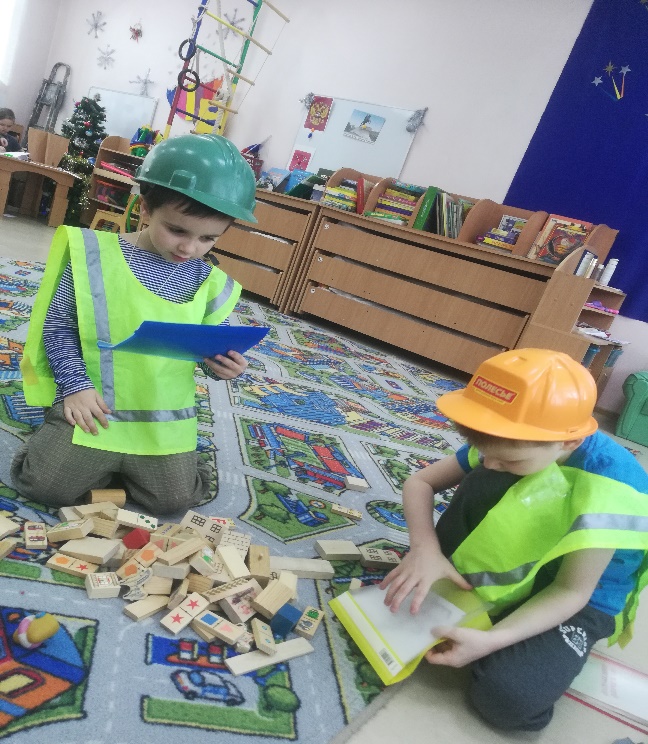 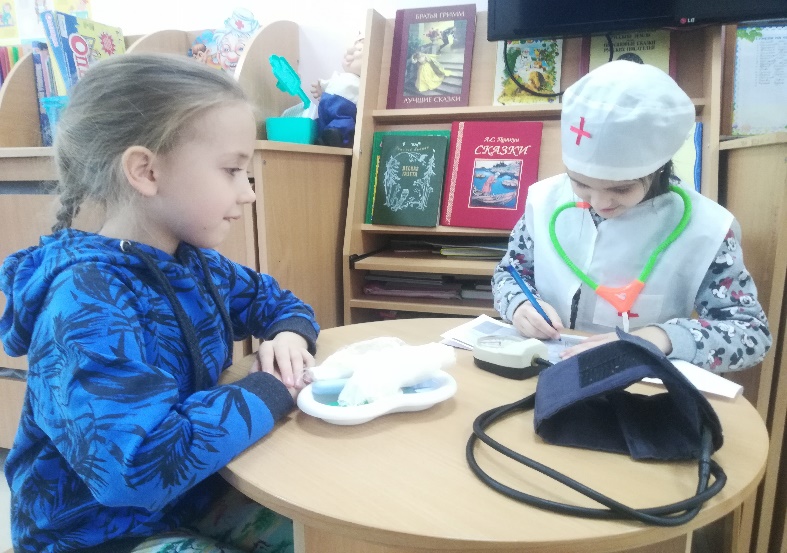 СПАСИБО ЗА ВНИМАНИЕ!!!